Grci u ratu
Antun Lombarović  
Niko Šarac
Vojska gradova-država
U gradovima - državama nije postojala STALNA VOJSKA kakvu danas ima gotovo svaka Zemlja. U slučaju rata, oružja su se morali latiti svi građani, ali su također bili isključeni stari, nemoćni siromašni...
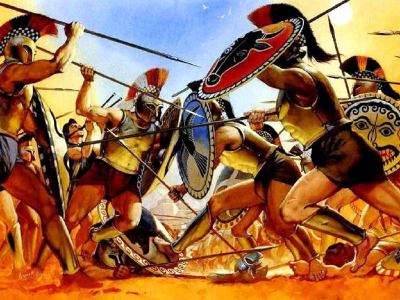 Spartanska vojska
U Sparti su vojnici ostajali u vojsci i u mirno doba, a stanovnici su se morali brinuti o njihovom uzdržavanju
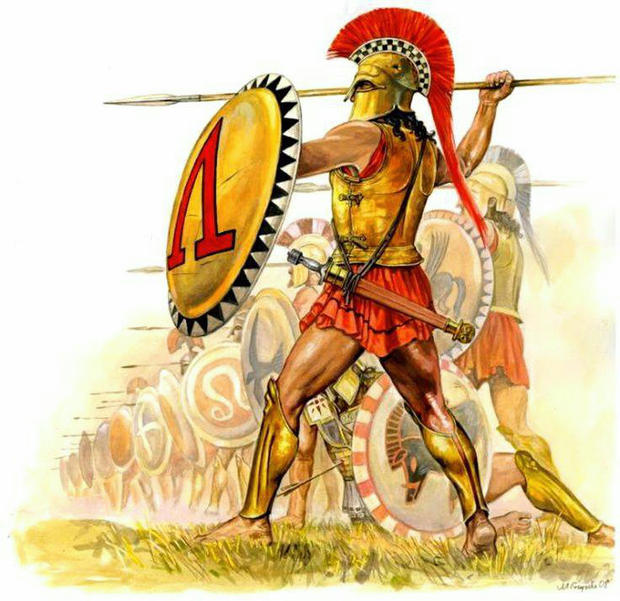 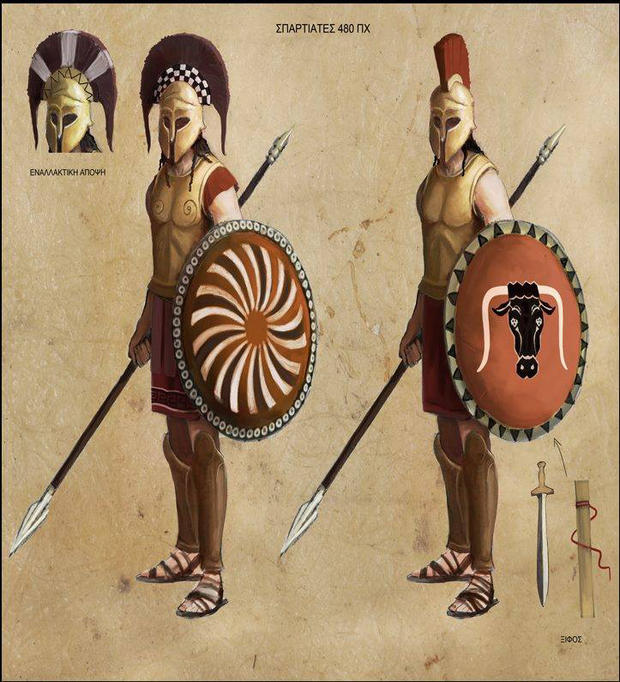 Grčka vojna oprema
Grci su, osim da bude dobar, željeli da im oklop bude i lijep. Rezbarili su oblike i sl., a na kacige su stavljali krijestu.
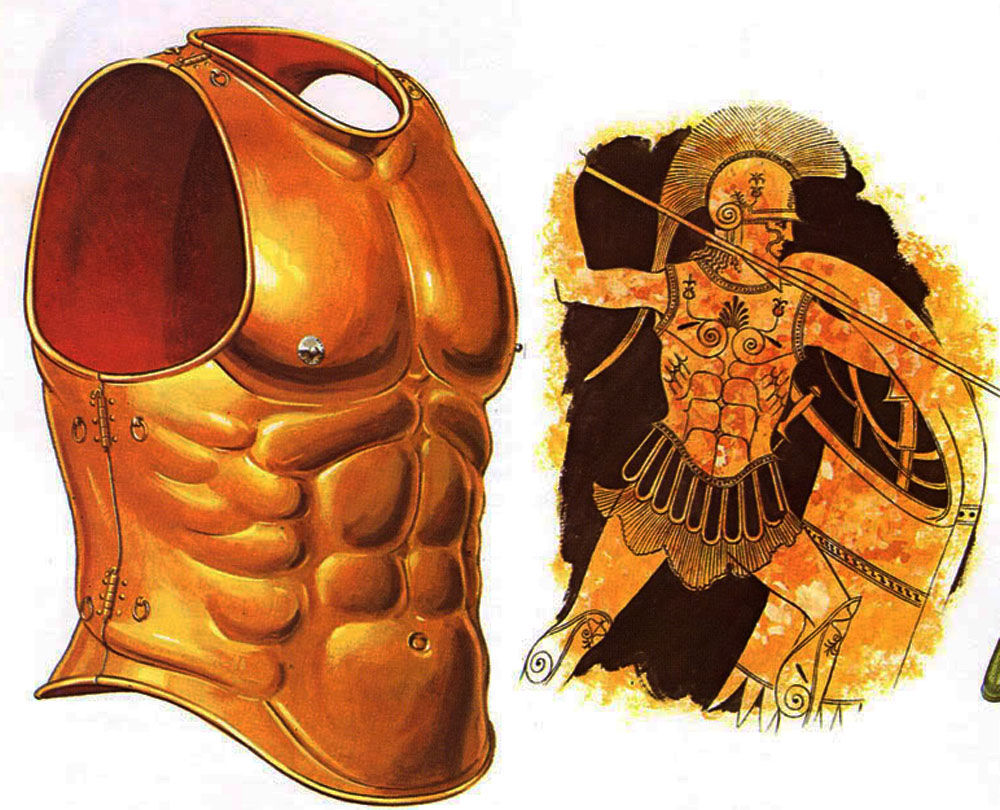 Gradovi-države
Grci nisu bili ujedinjeni narod nego su bili podijeljeni na manje gradove-države. Među njima je često bio rat. Najviše su se mrzili i ratovali Atenjani i Spartanci.

                                                        Atena



                                                                       Sparta
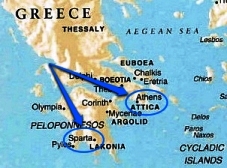 Hopliti
Hopliti – najuspješnija vrsta grčkog pješaštva bili su hopliti koji su u bitci ostajali do smrti jer je za njih  bilo sramotno napustiti bojište.
                                                                                   kaciga

grudni                                                                      štit
štitnik

                                                                                   štitnici 
    koplje                                                                     za noge
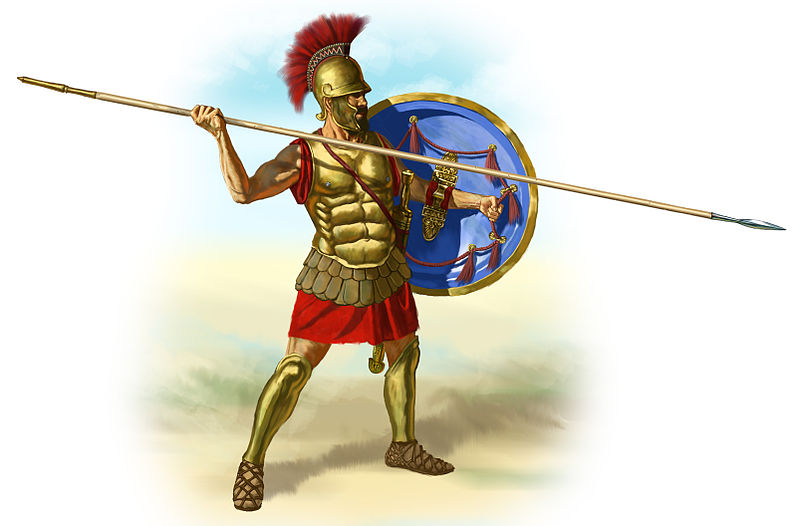 Hvala:
Peter Chrisp – Otkrivamo Antičku Grčku
Renzo Barsotti, Francesca Chiapponi- Grci


Iz tih knjiga smo izvlačili informacije.
Hvala na Pažnji!
Antun Lombarović i Niko Šarac
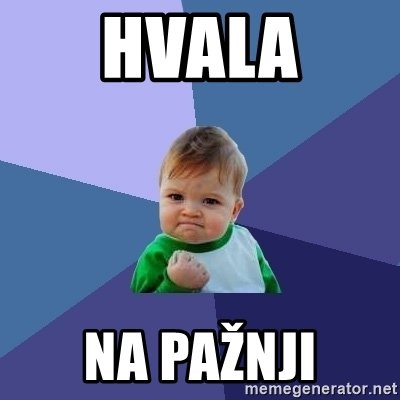